Varied Fluency 
Step 2: Years, Months, Weeks and Days

Teaching Note:

The questions in this resource do not refer to leap years unless specifically stated.


National Curriculum Objectives:

Mathematics Year 4: (4M4c) Solve problems involving converting from hours to minutes; minutes to seconds; years to months; weeks to days


Differentiation: 

Developing Questions to support converting years, months, weeks and days. One-step conversions only, using consecutive units of time, e.g. days to weeks.
Expected Questions to support converting years, months, weeks and days. Up to two-step conversions, using consecutive units of time, e.g. days to weeks.
Greater Depth Questions to support converting years, months, weeks and days. Up to two-step conversions, using some non-consecutive units of time, e.g. days to months.


More Year 4 Time resources.


Did you like this resource? Don’t forget to review it on our website.
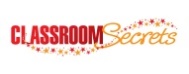 © Classroom Secrets Limited 2018
classroomsecrets.co.uk
Varied Fluency – Years, Months, Weeks and Days – Teaching Information
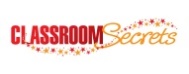 © Classroom Secrets Limited 2018
D
D
VF
VF
D
D
VF
VF
24 months
30 days
3 weeks
October
21 days
31 days
2 years
September
D
D
VF
VF
D
D
VF
VF
classroomsecrets.co.uk
Varied Fluency – Years, Months, Weeks and Days – Year 4 Developing
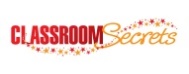 © Classroom Secrets Limited 2018
E
E
VF
VF
E
E
VF
VF
3 weeks
30 days
14 days
March
16 months
28 days
21 days
June
A fortnight
31 days
1 year and 4 months
4 weeks
E
E
VF
VF
E
E
VF
VF
classroomsecrets.co.uk
Varied Fluency – Years, Months, Weeks and Days – Year 4 Expected
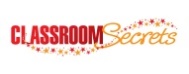 © Classroom Secrets Limited 2018
GD
GD
VF
VF
GD
GD
VF
VF
120 months
49 days
3 weeks 2 days
56 days
7 weeks
10 years
8 weeks
828 days
26 weeks
2 years
2 years 14 weeks
23 days
24 months
Half a year
6 weeks
42 days
GD
GD
VF
VF
GD
GD
VF
VF
classroomsecrets.co.ukVaried Fluency – Years, Months, Weeks and Days – Year 4 Greater Depth
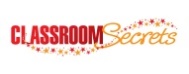 © Classroom Secrets Limited 2018
120 months
49 days
3 weeks 2 days
56 days
24 months
30 days
3 weeks
30 days
3 weeks
October
14 days
March
7 weeks
10 years
8 weeks
828 days
21 days
31 days
16 months
28 days
2 years
September
21 days
June
26 weeks
2 years
2 years 14 weeks
23 days
A fortnight
31 days
1 year and 4 months
4 weeks
24 months
Half a year
6 weeks
42 days
classroomsecrets.co.ukVaried Fluency – Years, Months, Weeks and Days  ANSWERS